If Statements
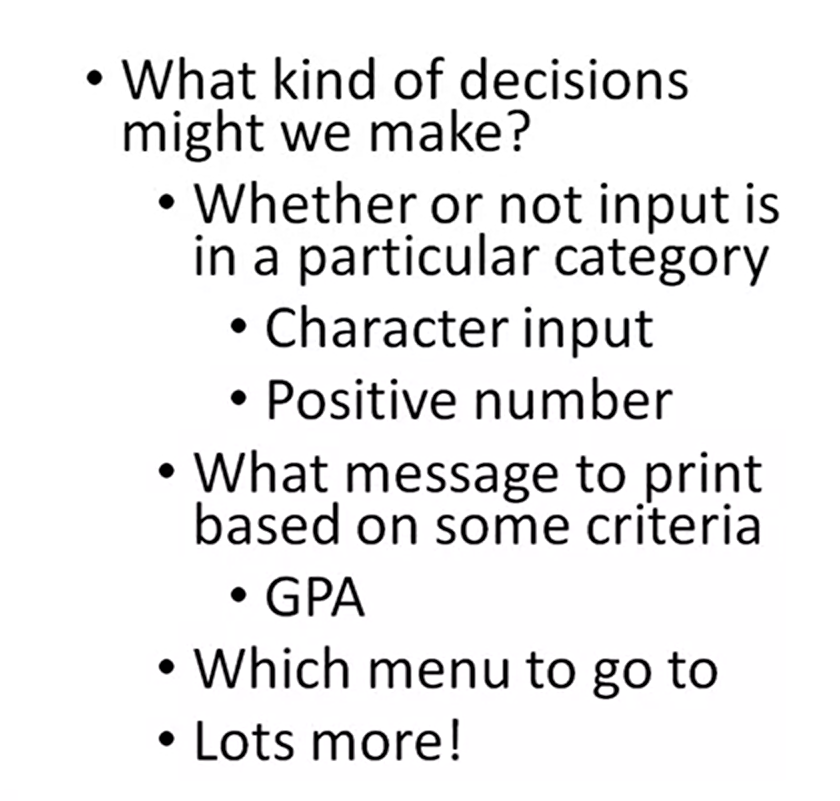 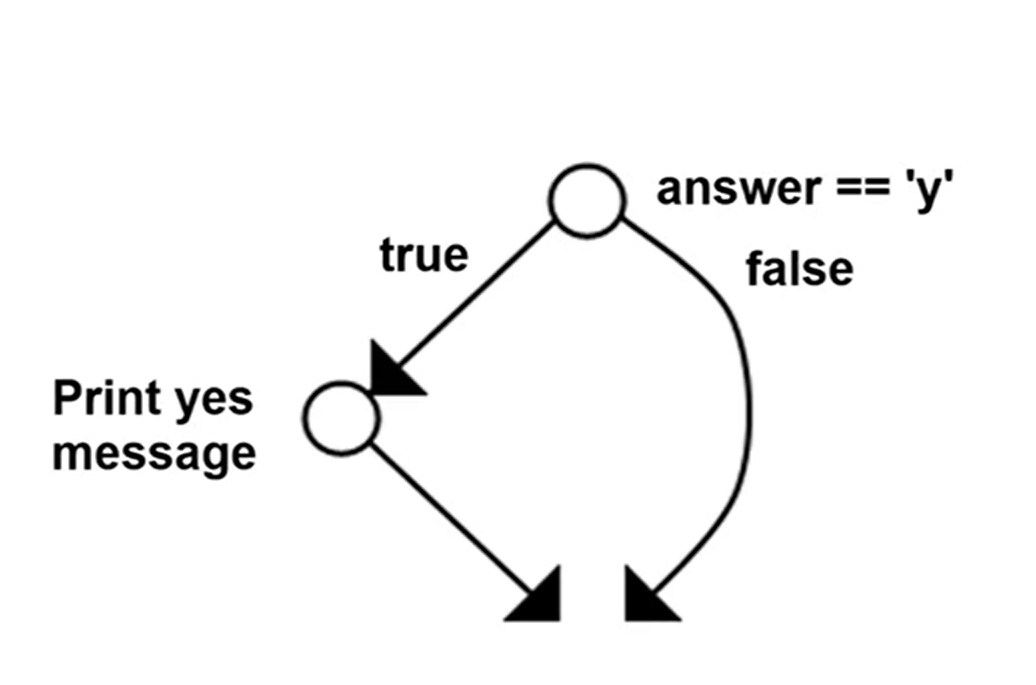 si < condición > entonces
	< bloque instrucciones 1>
sino 
	< bloque instrucciones 2>
fin_si
Diagrama de Flujo
Pseudo código
 
si x > 0 entonces  
     y = 0
sino 
     y = 1
fin_si
SI
NO
x>0
y = 0
y =1
leer (a)
si a >0
  entonces  
    b = a+a
  sino 
    b = a*a
fin_si
escribir (b)
leer (a)
si a >0
  entonces  
    b = a+a
  sino 
    b = a*a
fin_si
escribir (b)
leer (a)
si a >0
  entonces  
    b = a+a
  sino
    b = a*a
fin_si
escribir (b)
leer (a)
si a >0
  entonces  
    b = a+a
  sino
    b = a*a
fin_si
escribir (b)
leer (a)
si a >0
  entonces  
    b = a+a
  sino
    b = a*a
fin_si
escribir (b)
leer (a)
si a >0  
  entonces  
    
  sino
    
fin_si
escribir (b)
a, b: entero
Memoria
a       b
XXX
40
80
XXX
80
a, b: entero
leer (a)
si a >0
  entonces  
    b = a+a
  sino 
    b = a*a
fin_si
escribir (b)
leer (a)
si a >0
  entonces  
    b = a+a
  sino 
    b = a*a
fin_si
escribir (b)
leer (a)
si a >0
  entonces  
    b = a+a
  sino 
    b = a*a
fin_si
escribir (b)
leer (a)
si a >0
  entonces  
    b = a+a
  sino 
    b = a*a
fin_si
escribir (b)
leer (a)
si a >0
  entonces  
    b = a+a
  sino 
    b = a*a
fin_si
escribir (b)
leer (a)
si a >0
  entonces  
    
  sino 
    
fin_si
escribir (b)
Memoria
a       b
100
XXX
-10
XXX
100
Dados tres números 
enteros, calcular el máximo
a       b       c


mayor
XXX
XXX
XXX
XXX
a, b, c : entero 
mayor: entero
leer (a) 
leer (b)
leer (c)
si a>=b & a>=c entonces
    mayor := a
sino
   si b>=a & b>=c entonces
       mayor := b
   sino
       mayor := c
   fin_si
fin_si
escribir (“maximo”)
escribir (mayor)
a, b, c : entero 
mayor: entero
leer (a) 
leer (b)
leer (c)
si a>=b & a>=c entonces
    mayor := a
sino
   si b>=a & b>=c entonces
       mayor := b
   sino
       mayor := c
   fin_si
fin_si
escribir (“maximo”)
escribir (mayor)
a, b, c : entero 
mayor: entero
leer (a) 
leer (b)
leer (c)
si a>=b & a>=c entonces
    mayor := a
sino
   si b>=a & b>=c entonces
       mayor := b
   sino
       mayor := c
   fin_si
fin_si
escribir (“maximo”)
escribir (mayor)
a, b, c : entero 
mayor: entero
leer (a) 
leer (b)
leer (c)
si a>=b & a>=c entonces
    mayor := a
sino
   si b>=a & b>=c entonces
       mayor := b
   sino
       mayor := c
   fin_si
fin_si
escribir (“maximo”)
escribir (mayor)
a, b, c : entero 
mayor: entero
leer (a) 
leer (b)
leer (c)
si a>=b & a>=c entonces
    mayor := a
sino
   si b>=a & b>=c entonces
       mayor := b
   sino
       mayor := c
   fin_si
fin_si
escribir (“maximo”)
escribir (mayor)
a, b, c : entero 
mayor: entero
leer (a) 
leer (b)
leer (c)
si a>=b & a>=c entonces
    mayor := a
sino
   si b>=a & b>=c entonces
       mayor := b
   sino
       mayor := c
   fin_si
fin_si
escribir (“maximo”)
escribir (mayor)
a, b, c : entero 
mayor: entero
leer (a) 
leer (b)
leer (c)
si a>=b & a>=c entonces
    mayor := a
sino
   si b>=a & b>=c entonces
       mayor := b
   sino
       mayor := c
   fin_si
fin_si
escribir (“maximo”)
escribir (mayor)
a, b, c : entero 
mayor: entero
leer (a) 
leer (b)
leer (c)
si a>=b & a>=c entonces
    mayor := a
sino
   si b>=a & b>=c entonces
       mayor := b
   sino
       mayor := c
   fin_si
fin_si
escribir (“maximo”)
escribir (mayor)
a, b, c : entero 
mayor: entero
leer (a) 
leer (b)
leer (c)
si a>=b & a>=c entonces
    mayor := a
sino
   si b>=a & b>=c entonces
       mayor := b
   sino
       mayor := c
   fin_si
fin_si
escribir (“maximo”)
escribir (mayor)
a, b, c : entero 
mayor: entero
leer (a) 
leer (b)
leer (c)
si a>=b & a>=c entonces
    mayor := a
sino
   si b>=a & b>=c entonces
       mayor := b
   sino
       mayor := c
   fin_si
fin_si
escribir (“maximo”)
escribir (mayor)
a, b, c : entero 
mayor: entero
leer (a) 
leer (b)
leer (c)
si a>=b & a>=c entonces
    mayor := a
sino
   si b>=a & b>=c entonces
       mayor := b
   sino
       mayor := c
   fin_si
fin_si
escribir (“maximo”)
escribir (mayor)
a, b, c : entero 
mayor: entero
leer (a) 
leer (b)
leer (c)
si a>=b & a>=c entonces
    mayor := a
sino
   si b>=a & b>=c entonces
       mayor := b
   sino
       mayor := c
   fin_si
fin_si
escribir (“maximo”)
escribir (mayor)
a, b, c : entero 
mayor: entero
leer (a) 
leer (b)
leer (c)
si a>=b & a>=c entonces
    mayor = a
sino
   si b>=a & b>=c entonces
       mayor = b
   sino
       mayor = c
   fin_si
fin_si
escribir (“maximo”)
escribir (mayor)
Memoria
5
2
10
maximo
10
10
a       b       c


mayor
XXX
XXX
XXX
XXX
a, b, c : entero 
mayor: entero
leer (a) 
leer (b)
leer (c)
si a>=b & a>=c entonces
    mayor = a
sino
   si b>=a & b>=c entonces
       mayor = b
   sino
       mayor = c
   fin_si
fin_si
escribir (“maximo”)
escribir (mayor)
a, b, c : entero 
mayor: entero
leer (a) 
leer (b)
leer (c)
si a>=b & a>=c entonces
    mayor = a
sino
   si b>=a & b>=c entonces
       mayor = b
   sino
       mayor = c
   fin_si
fin_si
escribir (“maximo”)
escribir (mayor)
a, b, c : entero 
mayor: entero
leer (a) 
leer (b)
leer (c)
si a>=b & a>=c entonces
    mayor = a
sino
   si b>=a & b>=c entonces
       mayor = b
   sino
       mayor = c
   fin_si
fin_si
escribir (“maximo”)
escribir (mayor)
a, b, c : entero 
mayor: entero
leer (a) 
leer (b)
leer (c)
si a>=b & a>=c entonces
    mayor = a
sino
   si b>=a & b>=c entonces
       mayor = b
   sino
       mayor = c
   fin_si
fin_si
escribir (“maximo”)
escribir (mayor)
a, b, c : entero 
mayor: entero
leer (a) 
leer (b)
leer (c)
si a>=b & a>=c entonces
    mayor = a
sino
   si b>=a & b>=c entonces
       mayor = b
   sino
       mayor = c
   fin_si
fin_si
escribir (“maximo”)
escribir (mayor)
a, b, c : entero 
mayor: entero
leer (a) 
leer (b)
leer (c)
si a>=b & a>=c entonces
    mayor = a
sino
   si b>=a & b>=c entonces
       mayor = b
   sino
       mayor = c
   fin_si
fin_si
escribir (“maximo”)
escribir (mayor)
a, b, c : entero 
mayor: entero
leer (a) 
leer (b)
leer (c)
si a>=b & a>=c entonces
    mayor = a
sino
   si b>=a & b>=c entonces
       mayor = b
   sino
       mayor = c
   fin_si
fin_si
escribir (“maximo”)
escribir (mayor)
a, b, c : entero 
mayor: entero
leer (a) 
leer (b)
leer (c)
si a>=b & a>=c entonces
    mayor = a
sino
   si b>=a & b>=c entonces
       mayor = b
   sino
       mayor = c
   fin_si
fin_si
escribir (“maximo”)
escribir (mayor)
a, b, c : entero 
mayor: entero
leer (a) 
leer (b)
leer (c)
si a>=b & a>=c entonces
    mayor = a
sino
   si b>=a & b>=c entonces
       mayor = b
   sino
       mayor = c
   fin_si
fin_si
escribir (“maximo”)
escribir (mayor)
a, b, c : entero 
mayor: entero
leer (a) 
leer (b)
leer (c)
si a>=b & a>=c entonces
    mayor = a
sino
   si b>=a & b>=c entonces
       mayor = b
   sino
       mayor = c
   fin_si
fin_si
escribir (“maximo”)
escribir (mayor)
a, b, c : entero 
mayor: entero
leer (a) 
leer (b)
leer (c)
si a>=b & a>=c entonces
    mayor = a
sino
   si b>=a & b>=c entonces
       mayor = b
   sino
       mayor = c
   fin_si
fin_si
escribir (“maximo”)
escribir (mayor)
a, b, c : entero 
mayor: entero
leer (a) 
leer (b)
leer (c)
si a>=b & a>=c entonces
    mayor = a
sino
   si b>=a & b>=c entonces
       mayor = b
   sino
       mayor = c
   fin_si
fin_si
escribir (“maximo”)
escribir (mayor)
Memoria
2
9
4
maximo
9
9
/*
 * File:   main.c
 * Author: Dr. T
 */

#define _CRT_SECURE_NO_WARNINGS
 
#include <stdio.h>
#include <stdlib.h>

 /*
  * Demonstrates if statements
  */
int main(int argc, char** argv)
{


return (EXIT_SUCCESS);
}
#define _CRT_SECURE_NO_WARNINGS
La biblioteca en tiempo de ejecución de Microsoft proporciona las rutinas para programar para el sistema operativo Microsoft Windows. Estas rutinas automatizan muchas tareas comunes de programación que no proporcionan los lenguajes C y C++.
Microsoft desusó algunas funciones y globales de la biblioteca estándar de CRT y C++ porque hay versiones más seguras disponibles. La mayoría de las funciones en desuso permiten el acceso de lectura o escritura no activado a los búferes. Su uso indebido puede dar lugar a problemas graves de seguridad. El compilador emite una advertencia de desuso para estas funciones y sugiere la función preferida.
/*
 * File:   main.c
 * Author: Dr. T
 */

#define _CRT_SECURE_NO_WARNINGS
 #include <stdio.h>
#include <stdlib.h>

 /*
  * Demonstrates if statements
  */
int main(int argc, char** argv)
{
char answer;

// prompt for and get answer
printf("Do you like pizza (y or n)? \n");
scanf("%c", &answer);


return (EXIT_SUCCESS);
}
char answer;

// prompt for and get answer
printf("Do you like pizza (y or n)? ");
scanf("%c", &answer);

// print appropriate message
printf("\n");
if (answer == 'y')
{
printf("That's great! I like pizza too.\n");
}
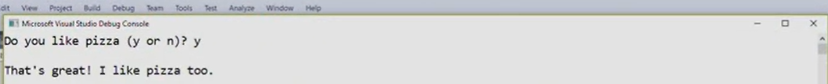 If you do not use curly braces {}
if (answer == 'y’)
	printf("That's great! I like pizza too.\n");
	printf("I like pepperoni\n");
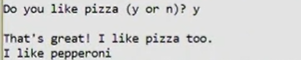 if (answer == 'y’)
	printf("That's great! I like pizza too.\n");
	printf("I like pepperoni\n");
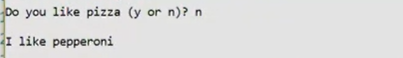 if (answer == 'y')
{
printf("That's great! I like pizza too.\n");
printf("I like pepperoni\n");
}
// print appropriate message
printf("\n");
if (answer == 'y')
{
printf("That's great! I like pizza too.\n");
printf("I like pepperoni\n");
}
else 
{
printf("That's okay, I'll eat enough for both of us!\n");
}
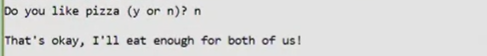 // print appropriate message
printf("\n");
if (answer == 'y')
{
printf("That's great! I like pizza too.\n");
printf("I like pepperoni\n");
}
else 
{
printf("That's okay, I'll eat enough for both of us!\n");
}
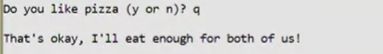 printf("\n");
if (answer == 'y')
{
printf("That's great! I like pizza too.\n");
printf("I like pepperoni\n");
}
else if (answer == 'n')
{
printf("That's okay, I'll eat enough for both of us!\n");
}
else
{
printf("I said y or n!!!\n");
}
Probar el código
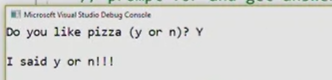 Diferencia mayúscula de minúscula
if (answer == 'y'|| answer == 'Y')
{
printf("That's great! I like pizza too.\n");
printf("I like pepperoni\n");
}
else if (answer == 'n' || answer == 'N' )
{
printf("That's okay, I'll eat enough for both of us!\n");
}
Test
To avoid that
#include <stdio.h>
#include <stdlib.h>
#include <ctype.h>
https://es.wikipedia.org/wiki/Biblioteca_est%C3%A1ndar_de_C
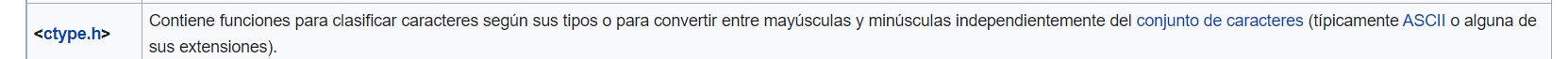 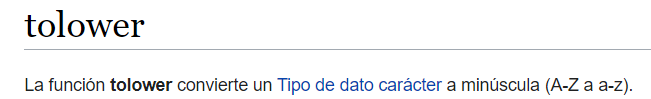 char answer;

// prompt for and get answer
printf("Do you like pizza (y or n)? ");
scanf("%c", &answer);
answer = tolower(answer);
// print appropriate message
printf("\n");
if (answer == 'y')
{
printf("That's great! I like pizza too.\n");
printf("I like pepperoni\n");
}
else if (answer == 'n')
{
printf("That's okay, I'll eat enough for both of us!\n");
}
else
{
printf("I said y or n!!!\n");
}

return (EXIT_SUCCESS);
Test…